МУНИЦИПАЛЬНОЕ БЮДЖЕТНОЕ ДОШКОЛЬНОЕ ОБРАЗОВАТЕЛЬНОЕ УЧЕРЕЖДЕНИЕ ДЕТСКИЙ САД  «Золушка»
Основные направления взаимодействия ДОУ и семьи в современных условиях.
                                         Воспитатель:
                                                                                Синькевич С.С.
                                                                             Сулейманова А.И.
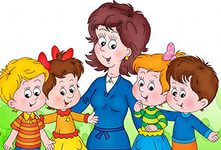 Важнейшим условием обеспечения целостного
   развития личности ребенка является развитие конструктивного взаимодействия с семьей.
Ведущая цель
создание необходимых условий для формирования
   ответственных взаимоотношений с семьями воспитанников и развития компетентности родителей (способности разрешать разные типы социальнo-педагогических ситуаций, связанных с воспитанием ребенка); обеспечение права родителей на уважение и понимание, на участие в жизни детского сада.
Основные задачи взаимодействия детского сада с семьей:
изучение отношения педагогов и родителей к различным вопросам воспитания;
знакомство педагогов и родителей с лучшим опытом воспитания в детском саду и семье;
информирование друг друга об актуальных задачах воспитания и обучения детей;
создание в детском саду условий для разнообразного по содержанию и формам сотрудничества;
привлечение семей воспитанников к участию в совместных с педагогами мероприятиях;
поощрение родителей за внимательное отношение к разнообразным стремлениям и потребностям ребенка, создание необходимых условий для их удовлетворения в семье.
Направления по вовлечению родителей  в совместную деятельность с ДОУ
Познавательное направление.
общие, групповые собрания; 
консультации и индивидуальные беседы;
выставки детских работ, поделок, изготовленные  вместе с  родителями. 
 участие родителей в подготовке и проведении праздников, развлечений, досугов. 
совместные экскурсии;
открытые НОД. 
совместное создание предметно-развивающей среды;
телефон доверия (номер заведующей, воспитателей есть у всех родителей).
утренние приветствия;
Информационно-аналитическое направление.
анкетирование;
тестирование.
Наглядно-информационное направление.
родительский уголок: включающий различную  информацию.
нормативные    документы;                                                                                                                                                              
 объявления и рекламы;                                                                                                                                                     
продуктивная деятельность детей ( рисунки, поделки);
 папка-передвижка
Досуговое направление
праздники.
 развлечения;
празднование дней рождения;
выставка семейной коллекции 
дни добрых дел.
Формы работы с семьей в современных условиях
Семейные художественные студии.
Семейные художественные студии — это своего рода художественные мастерские, объединяющие семьи воспитанников для занятий творчеством в сопровождении педагога.
Семейные праздники.
Семейный праздник в детском саду — это особый день, объединяющий педагогов и семьи воспитанников по случаю какого-либо события. Таким особым днем может стать День матери, День отца, Новый год, День Победы, Международный День семьи (15 мая), Всероссийский День семьи, любви и верности (8 июля).
Семейный театр.
Развитие партнерских отношений с семьей открывает новые возможности для развития театрализованной деятельности детей и взрослых в форме семейного театра. Семейный театр в детском саду как творческое объединение нескольких семей и педагогов.
Семейный абонемент.
Прекрасную возможность встречи с искусством способны предоставить семье детский сад и его партнеры — учреждения искусства и культуры, организующие встречу с искусством по заранее составленным программам воскресного (субботнего) семейного абонемента. Программы могут быть как комплексными, так и предметны- ми, посвященными тому или иному виду искусства. Например, «Здравствуй, музыка!», «Чудо по имени театр», «В гостях у художника», «Музей и семья», «Семейные встречи в библиотеке» и др.
Семейная ассамблея.
Семейная ассамблея — форма досуга, объединяющая семьи воспитанников и педагогов учреждений образования, куль- туры и искусства с целью знакомства друг с другом, погружения в разнообразную совместную деятельность (художественно-продуктивную, коммуникативную, проектно-исследовательскую и пр.), привлекательную как для детей, так и для взрослых. Организаторами семейной ассамблеи могут выступить как отдельно взятый детский сад, так и несколько организаций: комитет по образованию, редакция газеты, вуз, музей, детская музыкальная школа и др. Проводить ассамблеи можно в любое время года, летом — желательно на открытом воздухе.
Проектная деятельность.
Все большую актуальность приобретает такая форма совместной деятельности, как проекты. Они меняют роль воспитывающих взрослых в управлении детским садом, в развитии партнерских отношений, помогают им научиться работать в «команде», овладеть способами коллективной мыслительной деятельности; освоить алгоритм создания проекта, отталкиваясь от потребностей ребенка; достичь позитивной открытости по отношению к коллегам, воспитанникам и родителям, к своей личности; объединить усилия педагогов, родителей и детей с целью реализации проекта.
Семейный календарь.
Семейный календарь может состоять из двух взаимосвязанных, взаимопроникающих частей: одна — сопровождающая инвариантная, предлагаемая детским садом для всех семей воспитанников; вторая — вариативная, проектируемая каждой семьей в логике своих потребностей и традиций.
Заключение
Воспитательные функции семьи и ДОУ различны, но для всестороннего развития личности ребёнка необходимо их взаимодействие.
Важным условием преемственности является установление доверительного делового контакта между семьей и детским садом
Использование разнообразных форм работы помогает родителям  из «зрителей» и «наблюдателей» становятся  активными участниками образовательного и воспитательного процесса их детей.
Спасибо за внимание
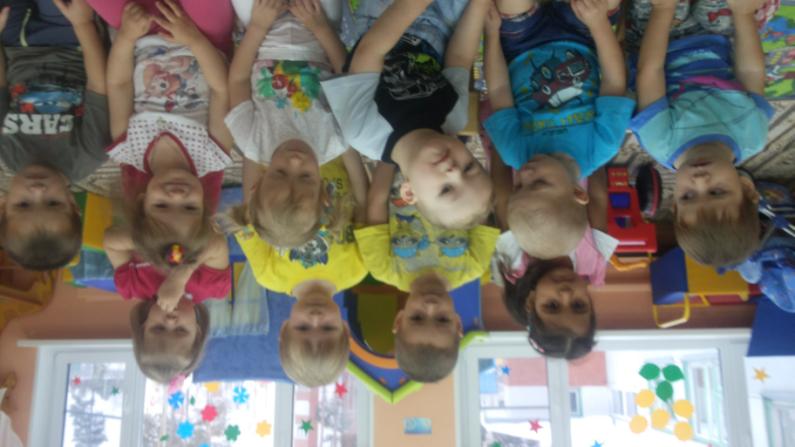